Introduction:
The fire loop protocol is a master-slave, half-duplex and bit oriented protocol. Panel loop card is master and devices act as slaves. Loop card uses different voltage ranges called voltage pulse code modulation (PCM) to send 1 and 0. Devices consume current responding with 1 and 0. Loop card also provides power to devices on two wire bus. Devices have charging capacitor that charges during idle time or startup time. Based on charging, startup time is typically delayed to run loop bus.
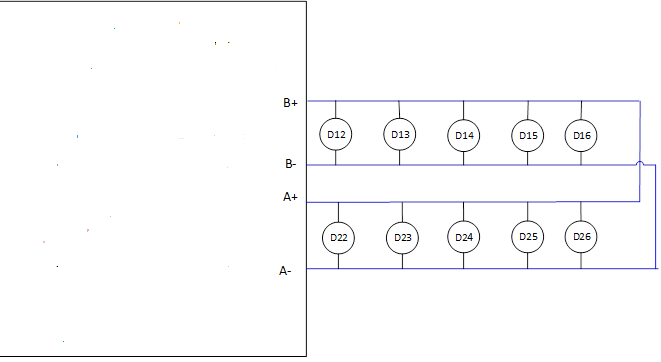 Analog 
Front End
 Circuit
Processor
Smoke or
 heat sensors
(251 or 511 nos)
High Level Block Diagram of loop card.
Sensor Power Supply
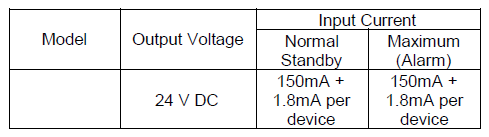 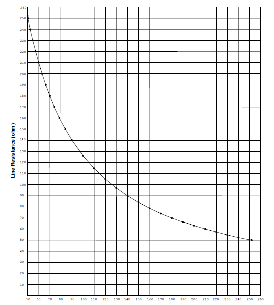 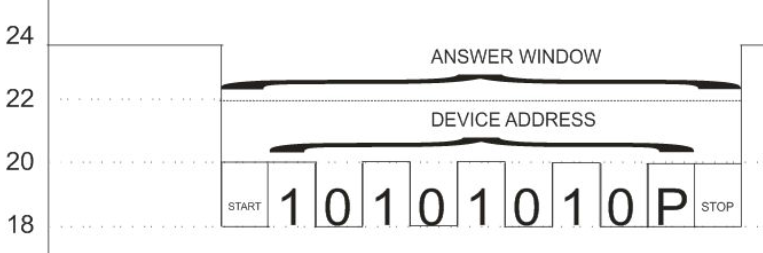 Protocol
Line Resistance/Sensor Load
Line Resistance/Sensor Load
Fault Protection Requirements: